Aller vers son public : retour d'expérience 
de 3 actions innovantes
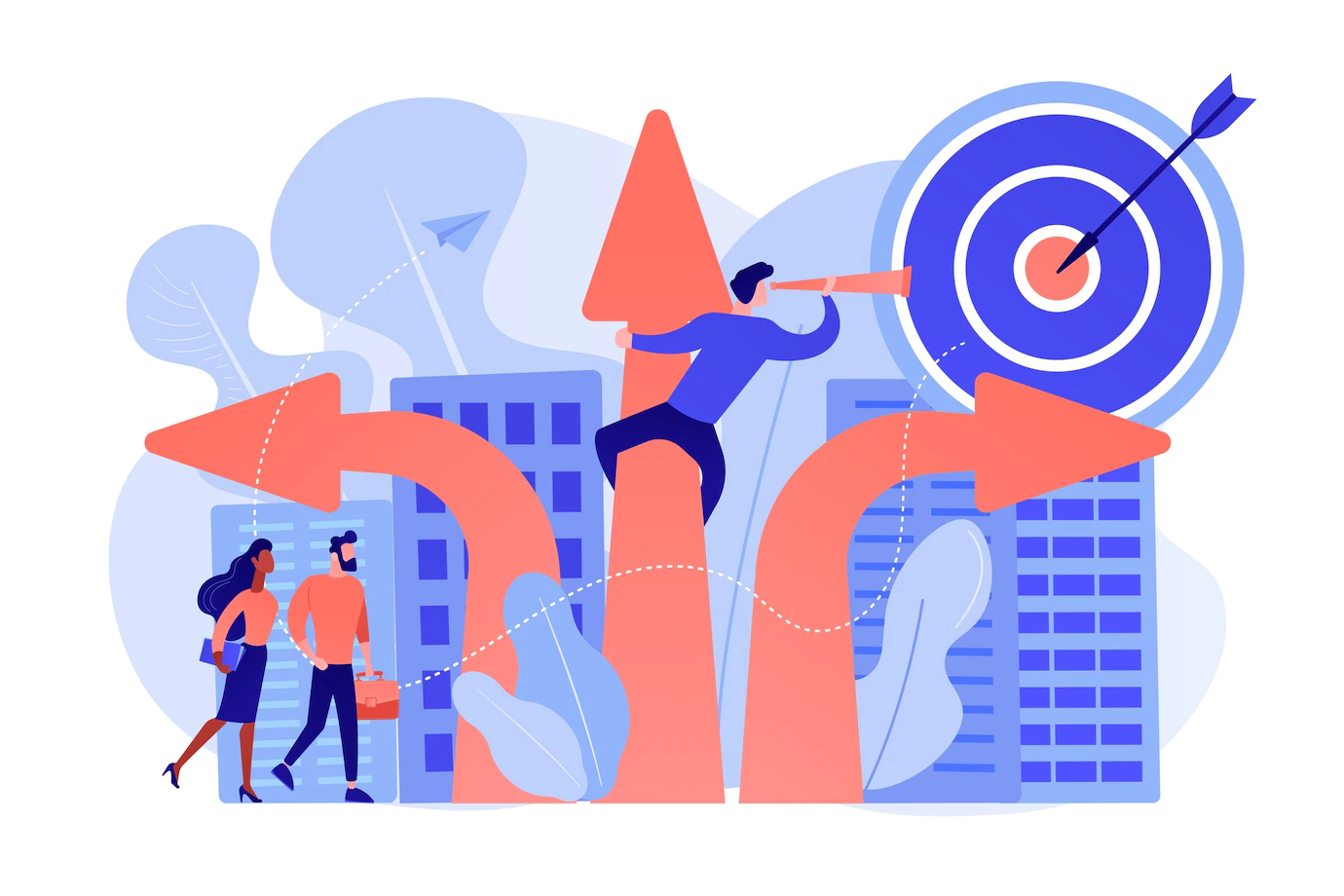 18 Novembre 2022
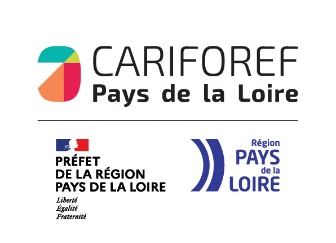 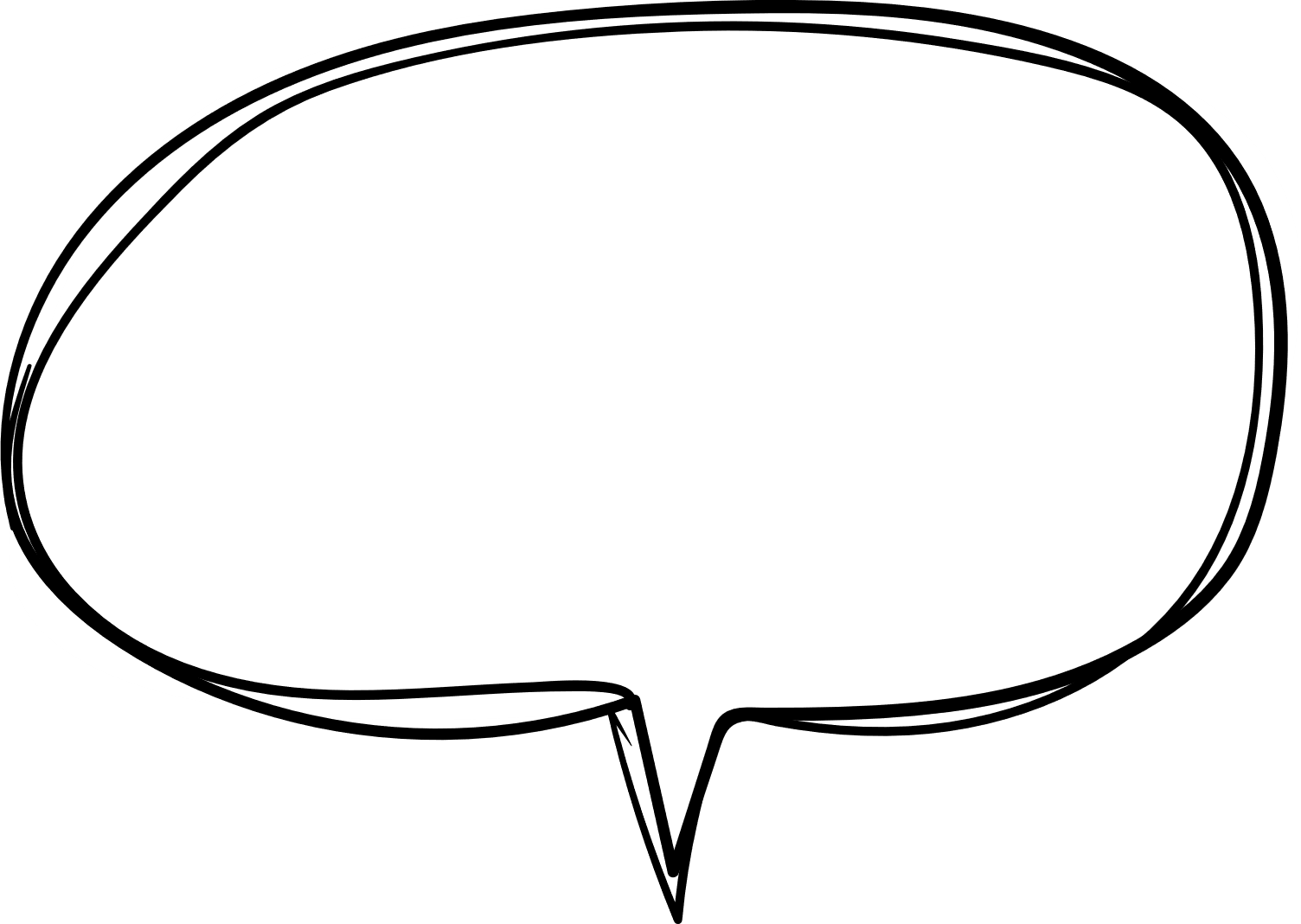 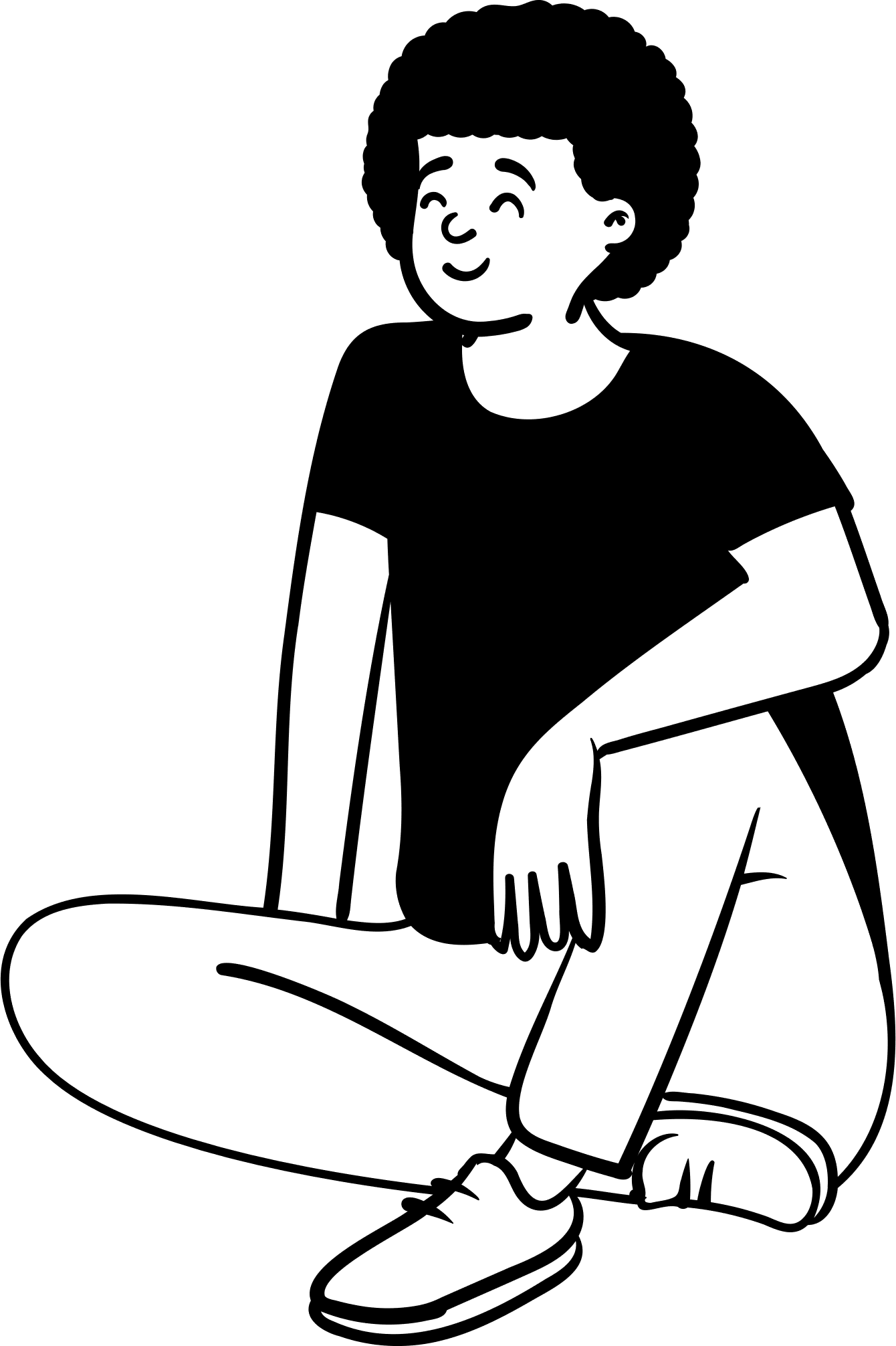 Intervenant.es
Perrine LE BOUEDEC, Mission locale Nord Atlantique
 Pauline BOMME, Ville de Pont-Château
 David GAVARET, Inalta
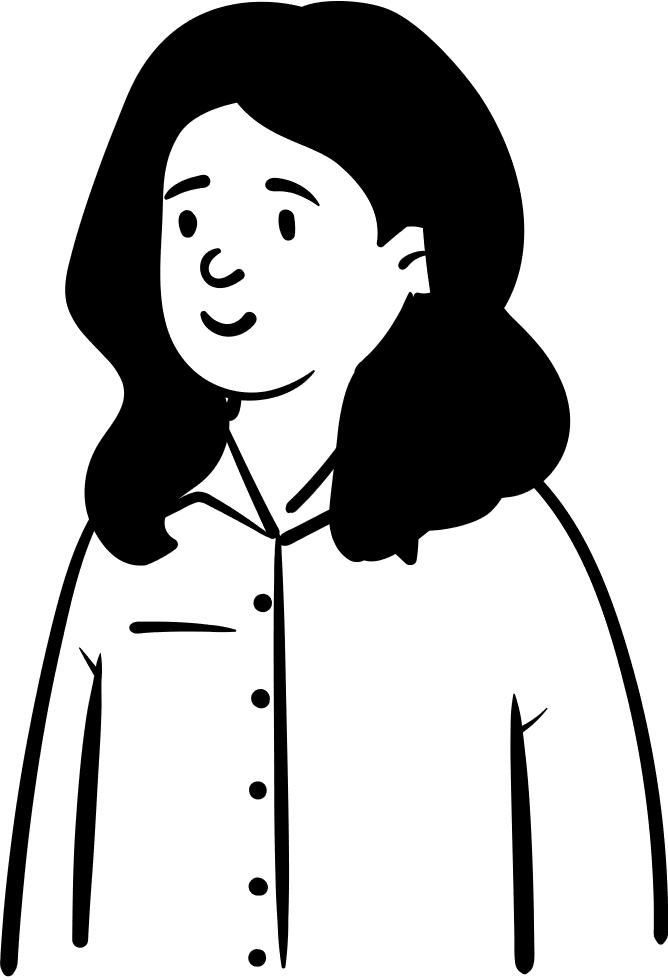 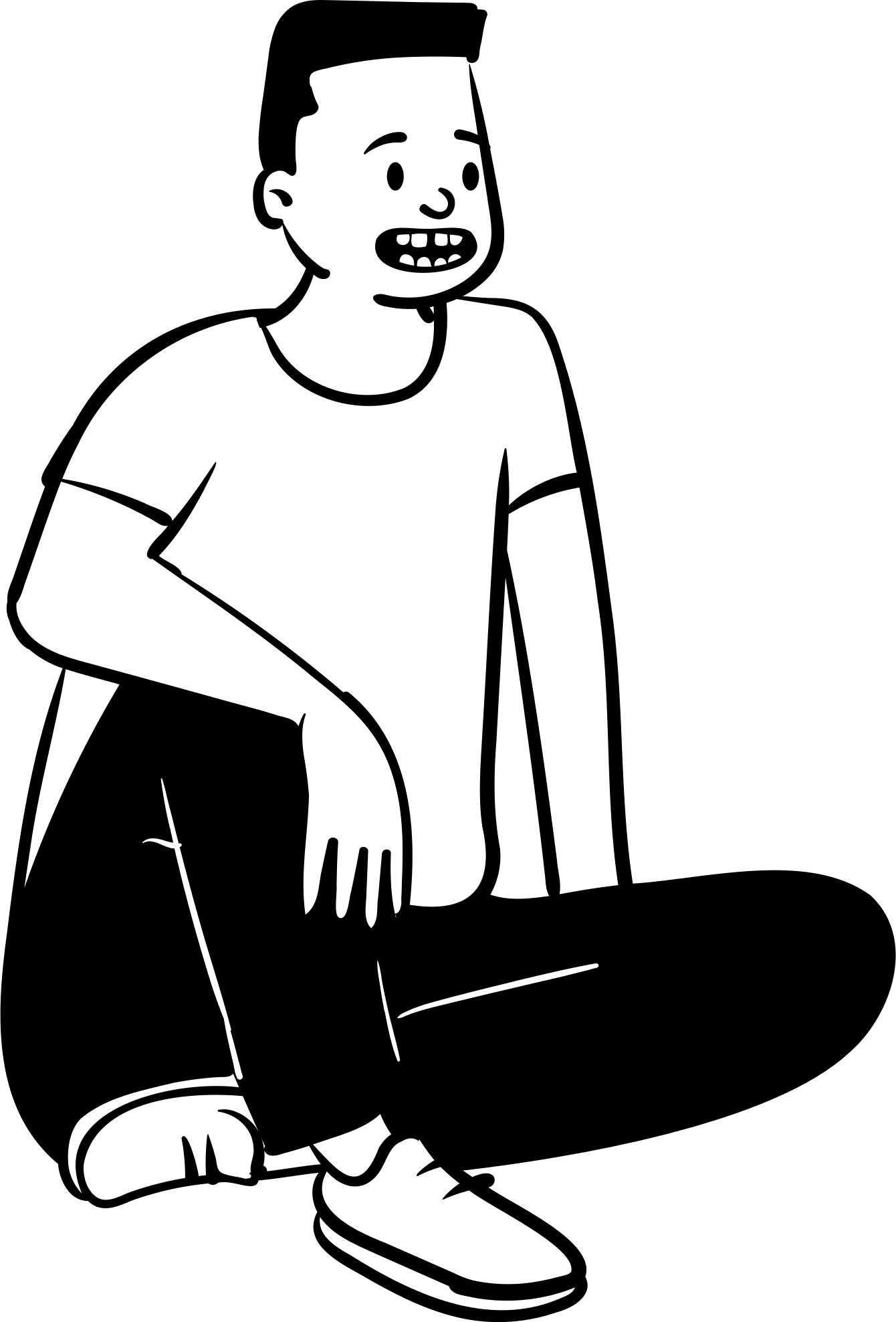 Animation
Claire LACHAUD, Cariforef des Pays de la Loire
Aller vers son public : retour d'expérience de 3 actions innovantes
18 NOVEMBRE 2022
Objectifs
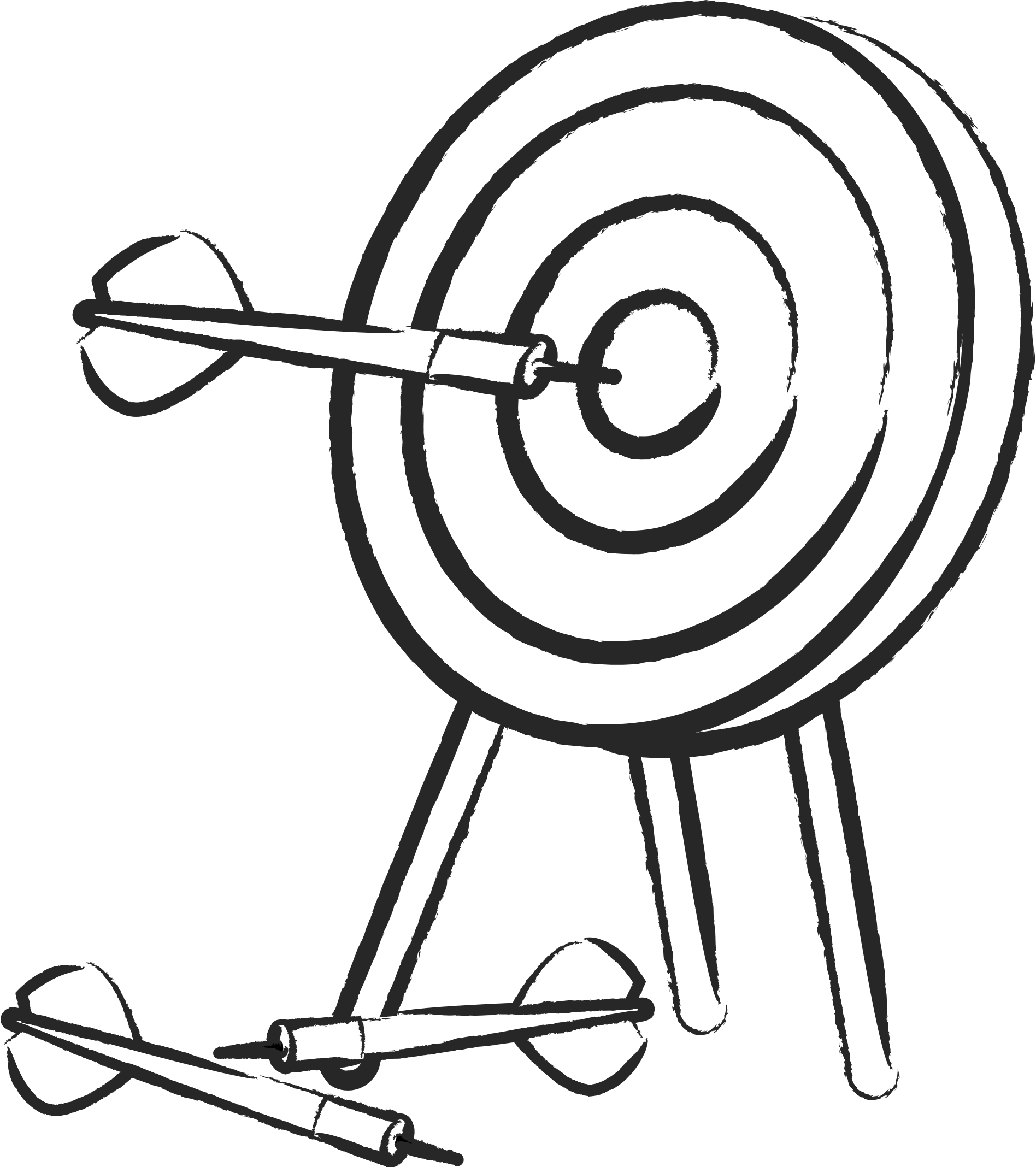 Des raisons de développer l’"aller vers"
Des leviers pour réussir la mise en œuvre
Des effets sur les publics
Aller vers son public : retour d'expérience de 3 actions innovantes
18 NOVEMBRE 2022
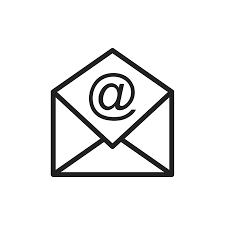 Coordonnées
Perrine LE BOUEDEC perrine.lebouedec@mlna44.org
 Pauline BOMME pauline.bomme@pontchateau.fr
 David GAVARET David.GAVARET@inalta.fr
Aller vers son public : retour d'expérience de 3 actions innovantes
18 NOVEMBRE 2022